Bruksanvisning for FINN Eiendom Partnerkunder
Innholdsliste
Hvordan oppretter jeg en annonse for fritidsbolig til salgs
2.  Hvordan endrer jeg en eksisterende annonse
 
3.  Hvordan kan jeg løfte eller aktivere en passiv annonse
1. Hvordan oppretter jeg en annonse for fritidsbolig til salgs
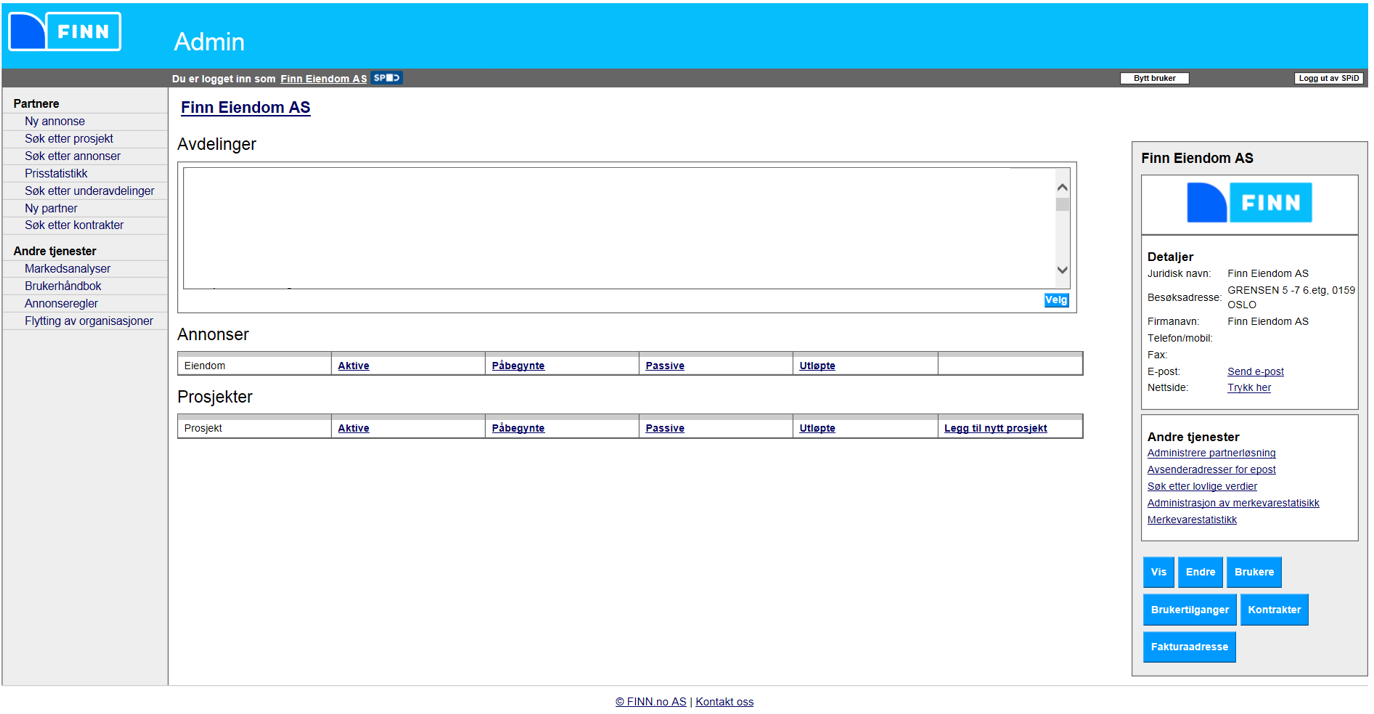 Slik oppretter du en ny annonse.
1
Velg ny annonse
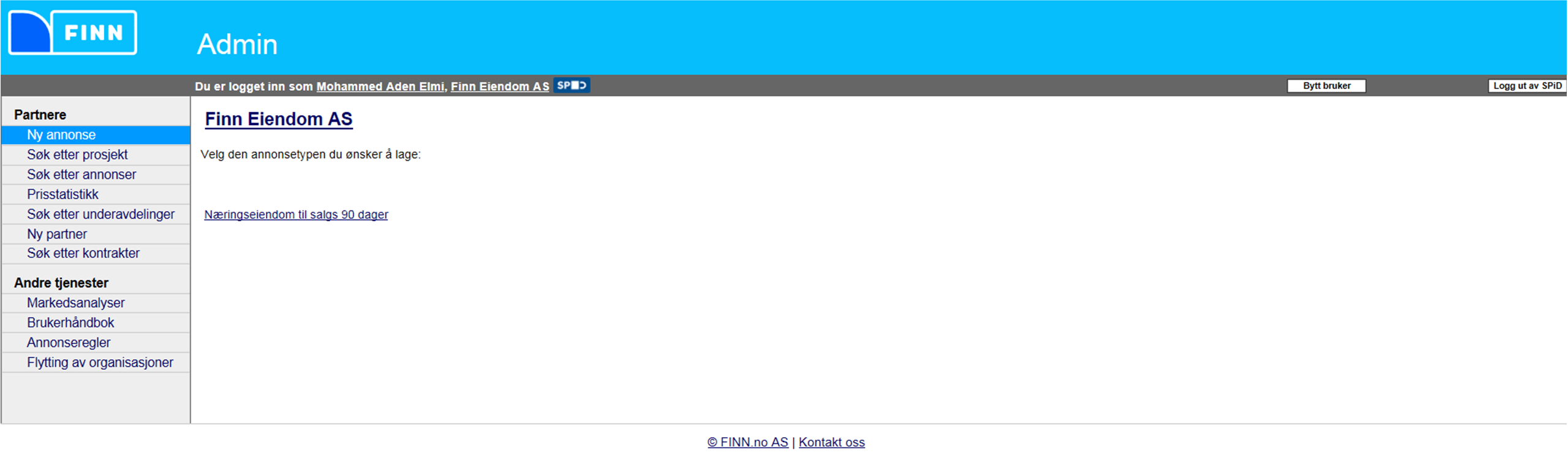 Slik oppretter du en ny annonse.
2
I denne bruksanvisningen velger vi fritidsbolig til salgs
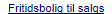 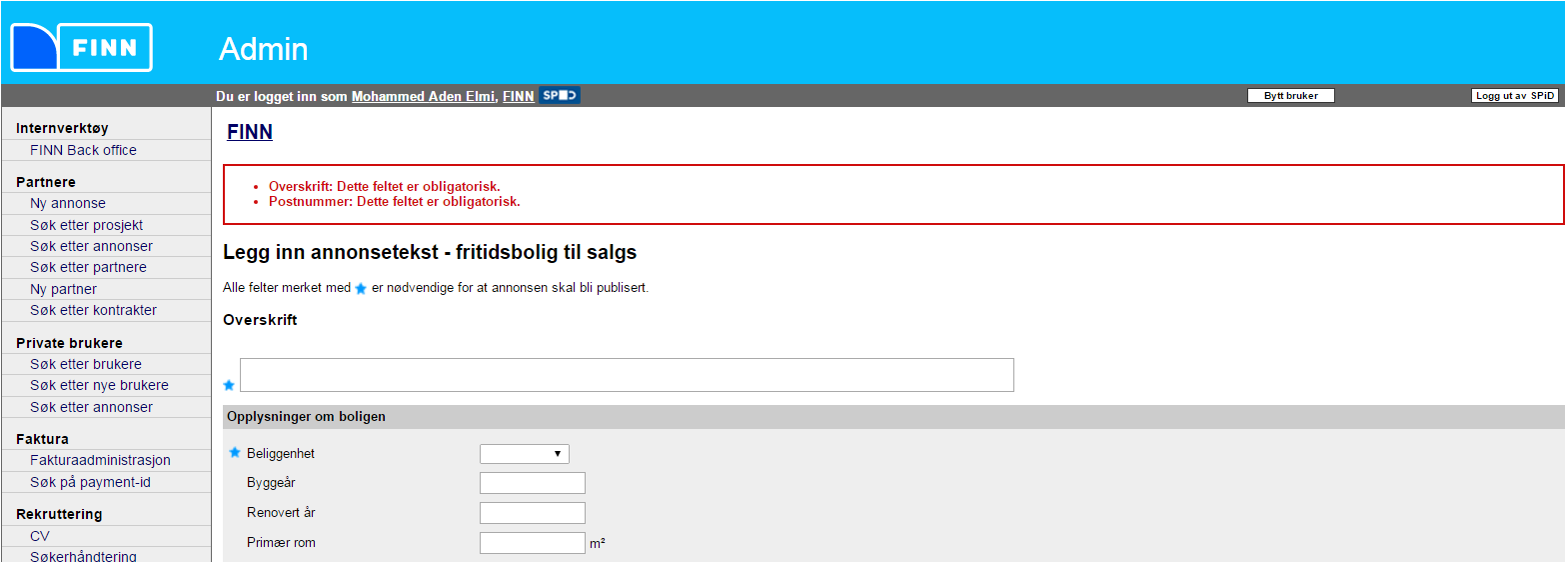 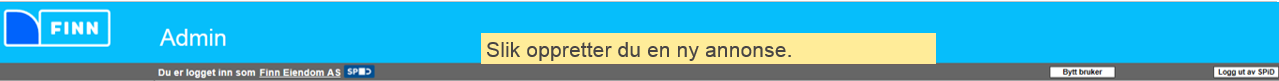 3
Fyll ut alle de obligatoriske feltene som er merket med en blå stjerne. Scroll nedover og når du er ferdig trykker du så på «neste side»
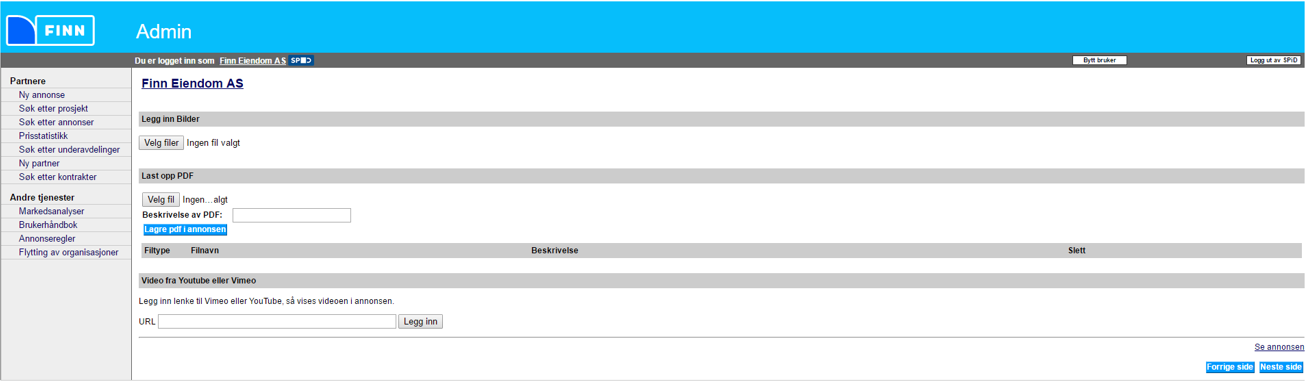 Slik oppretter du en ny annonse.
4
Last opp bilder av eiendommen (valgfritt)
5
Last opp salgsdokument (valgfritt)
6
Last opp videolenke av eiendommen (valgfritt)
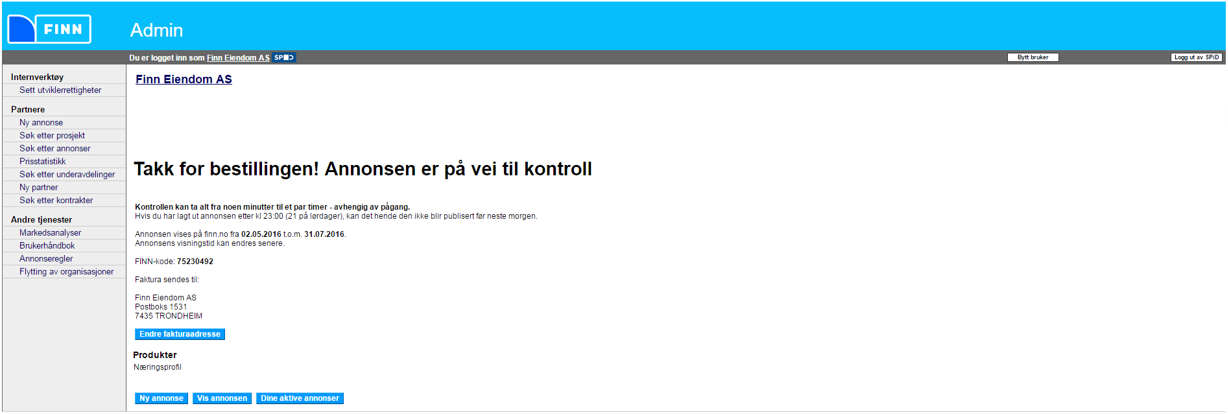 SLUTT
7
Annonsen er nå publisert og vil etter annonsekontroll være synlig på FINN sine sider
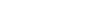 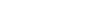 2.  Hvordan kan jeg løfte eller aktivere en passiv annonse
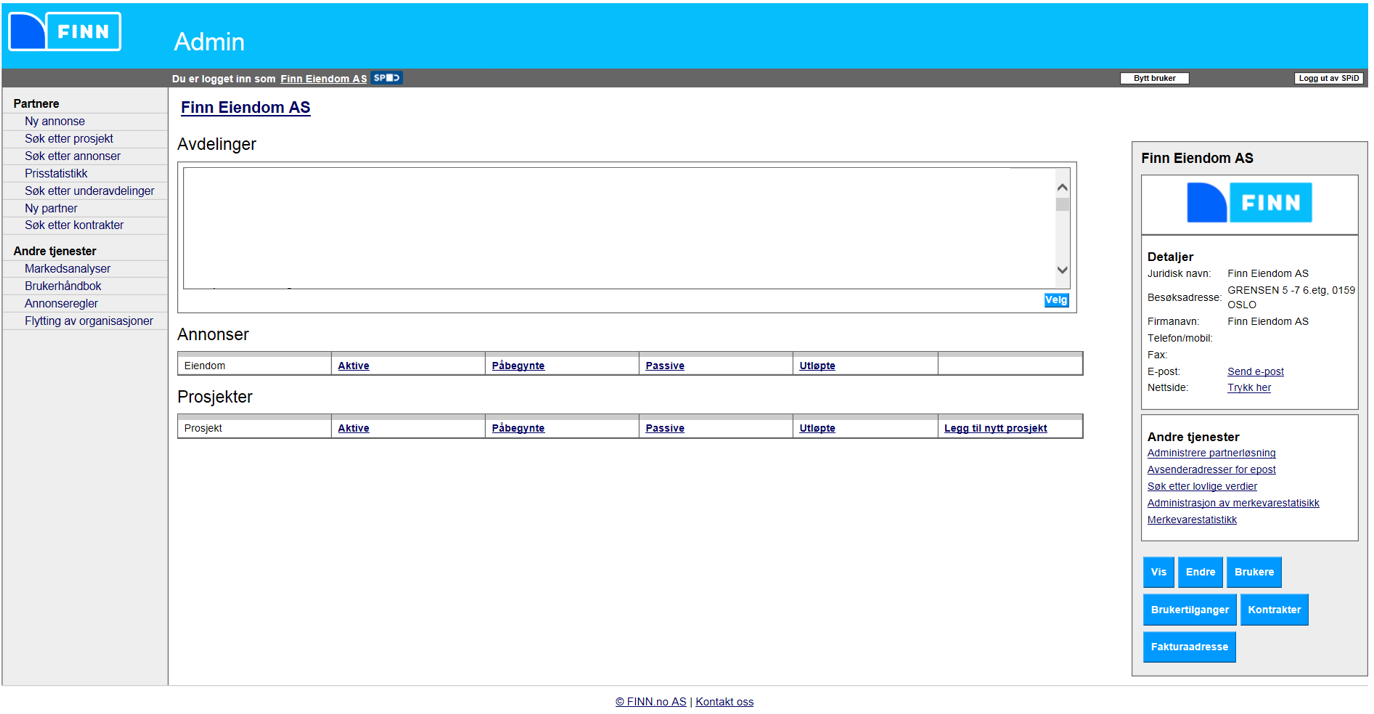 Slik løfter eller aktiverer du en passiv annonse.
1
For å løfte eller aktivere en passiv annonse: Trykk på lenken «Passive»
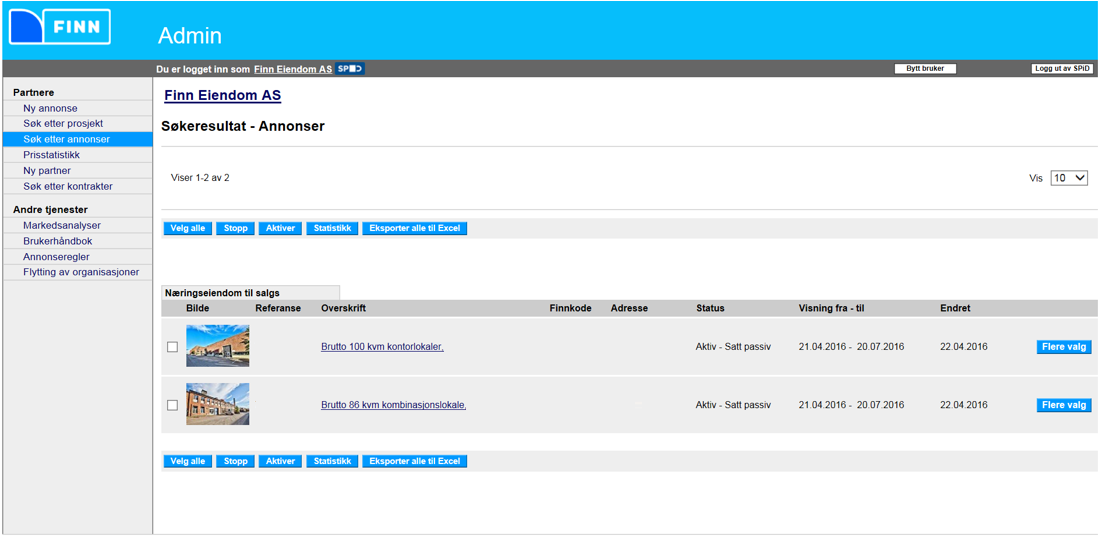 Slik løfter eller aktiverer du en passiv annonse.
2
Velg aktuell annonse og trykk deretter på «Flere valg»
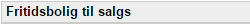 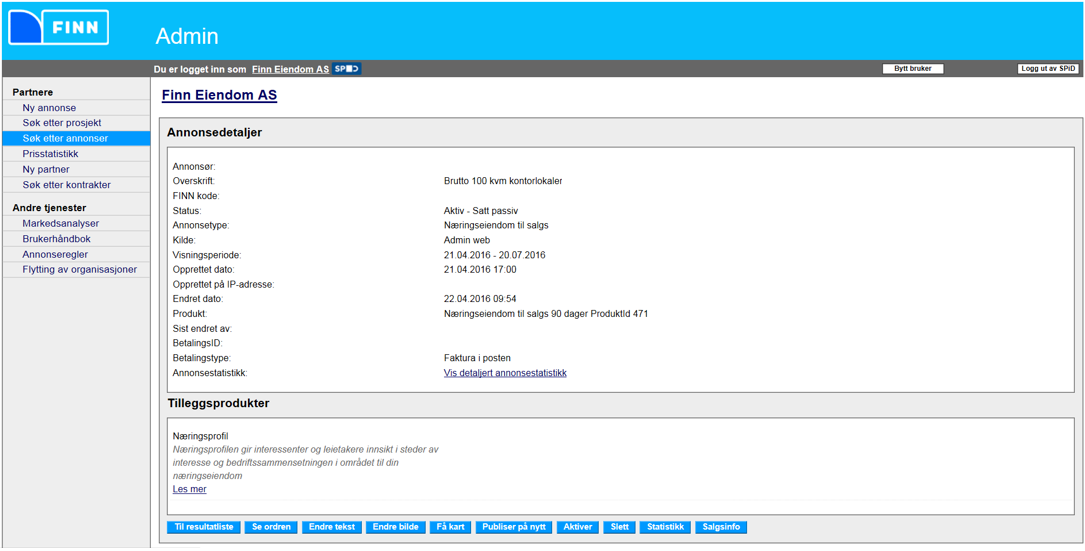 Slik løfter eller aktiverer du en passiv annonse.
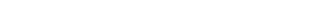 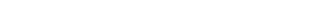 3
Trykk «Publiser på nytt» bare dersom du ønsker å løfte en gammel / passiv annonse høyere opp på resultatlisten. Det vil da tilkomme en kostnad på ett annonseklipp i henhold til prisavtale.
4
Dersom du kun skal aktivere en passiv annonse trykker  du på «Aktiver» Ikke trykk på  «Publiser på nytt»
3.  Hvordan endrer jeg en eksisterende aktiv annonse
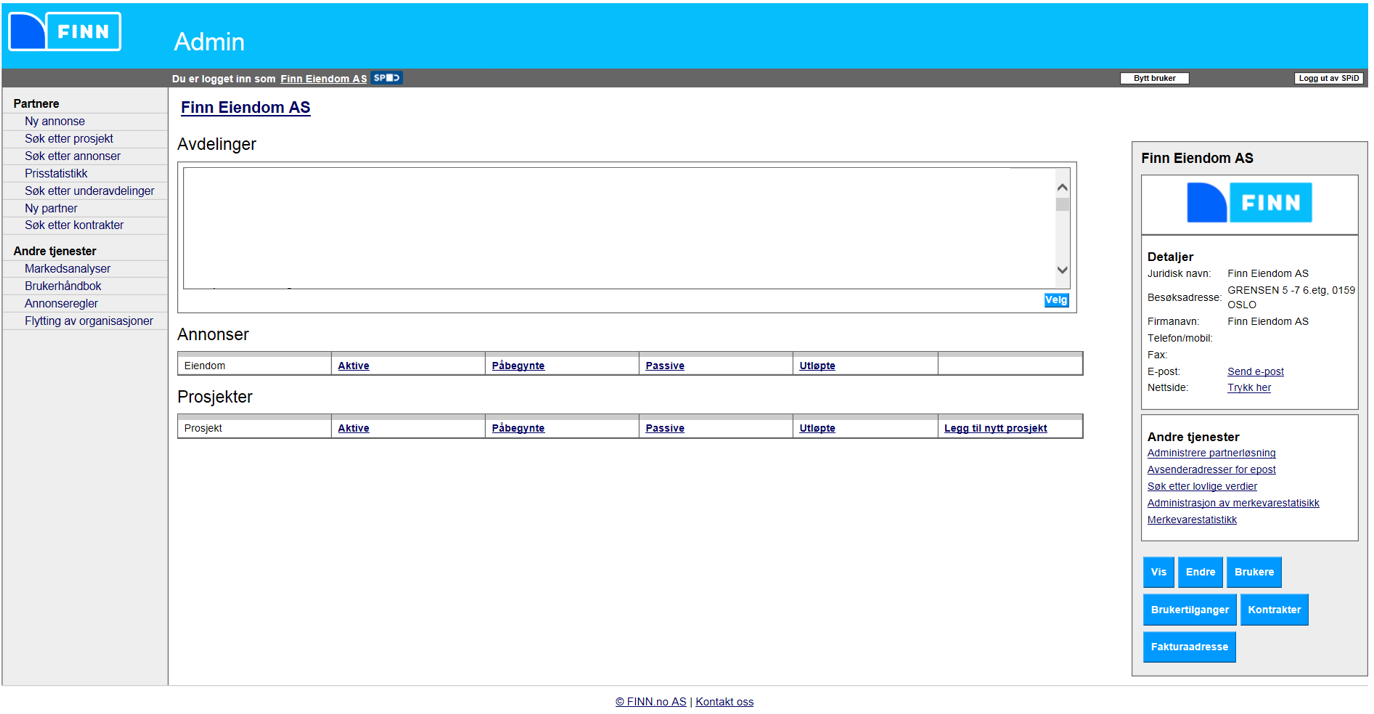 Slik kan du gjøre endringer i en eksisterende annonse.
1
Trykk på fanen «Aktive»
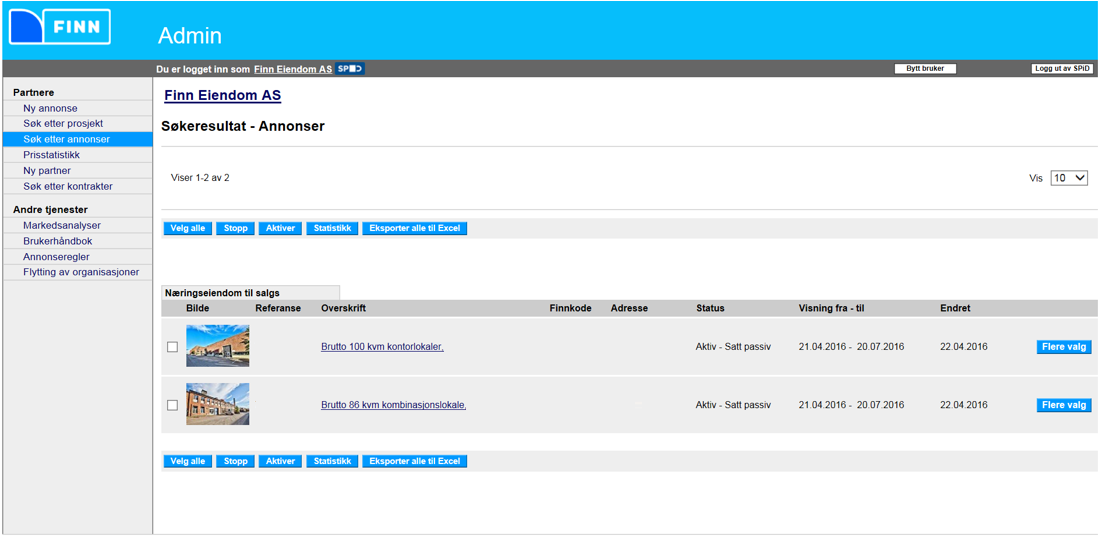 Slik kan du gjøre endringer i en eksisterende annonse.
2
Velg aktuell annonse og trykk deretter på «Flere valg»
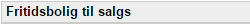 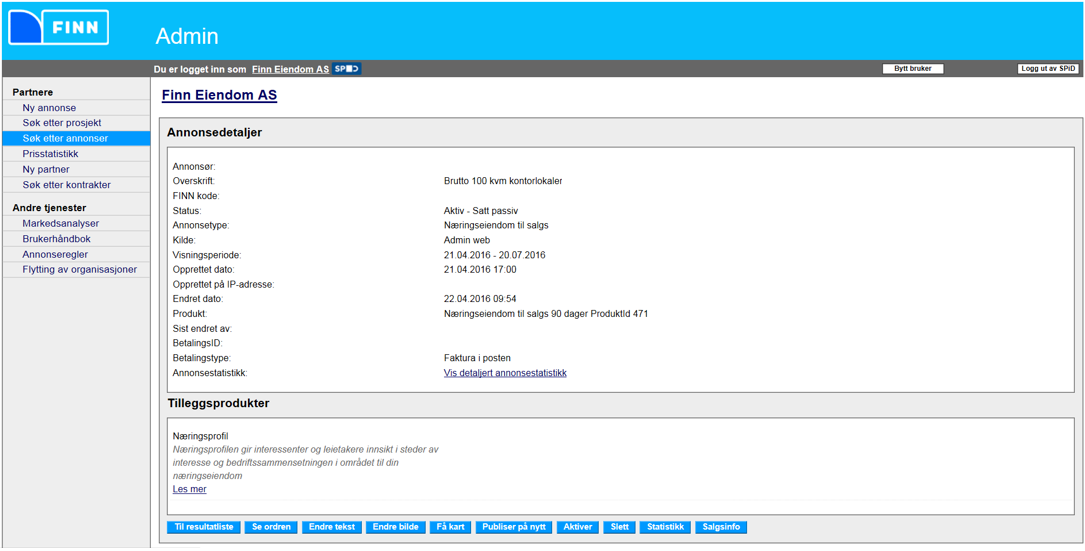 Slik kan du gjøre endringer i en eksisterende annonse.
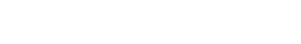 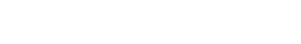 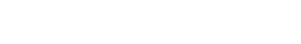 3
Trykk på riktig fane nedenfor; avhengig av om du ønsker å endre tekstgrunnlaget eller bilder i annonsen.
Obs: Hytteprofil er et tilleggsprodukt som må bestilles, ta kontakt med din kundeansvarlig for mer informasjon.
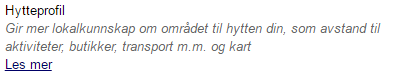 SLUTT